ФЕДЕРАЛЬНЫЙ УРОК

ОБЩАЯ СУДЬБА – ОБЩАЯ СРЕДА – ОБЩАЯ ОТВЕТСТВЕННОСТЬ
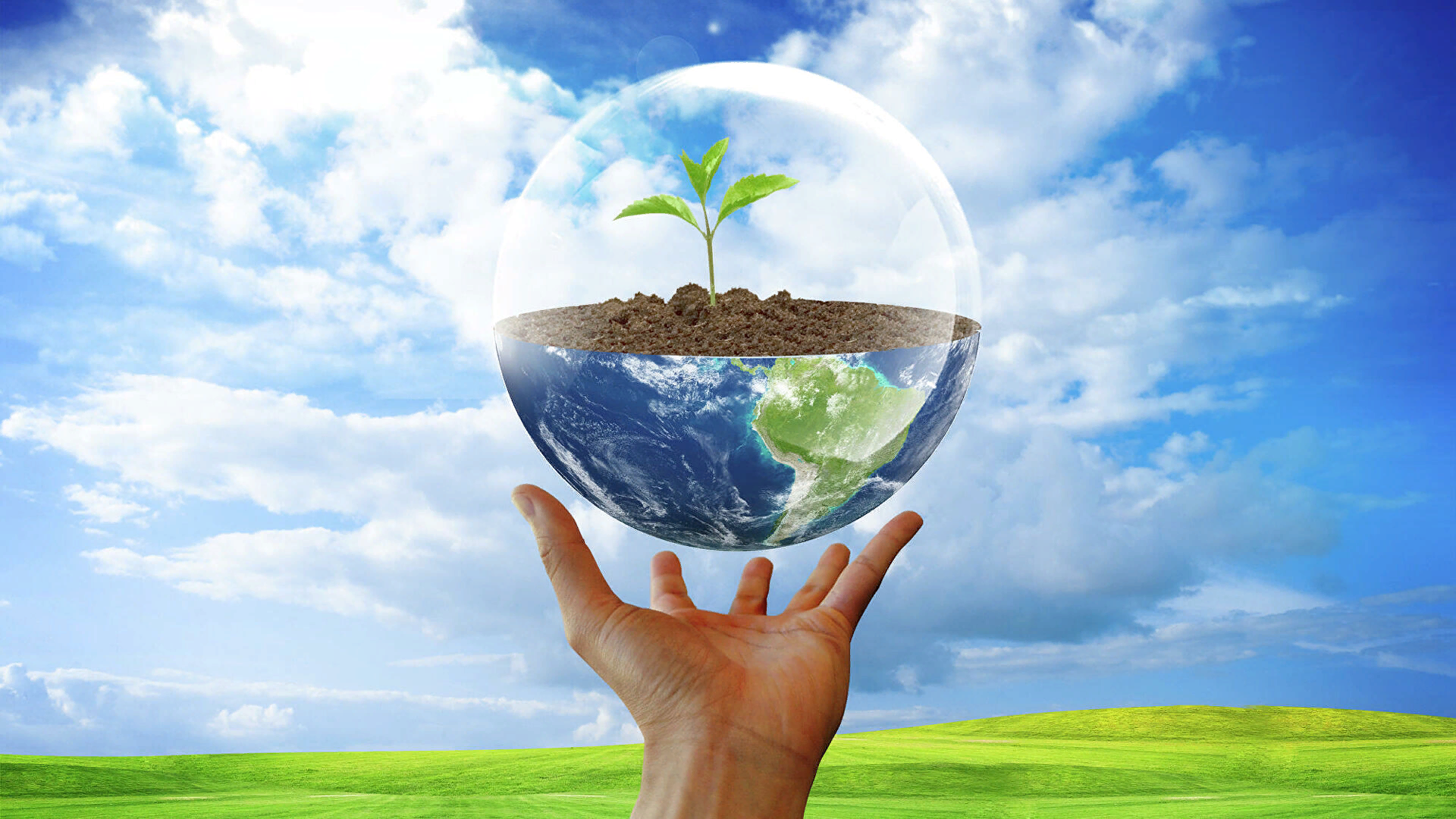 ЭКОЛОГИЧЕСКАЯ СИСТЕМА
Консументы
Редуценты
Продуценты
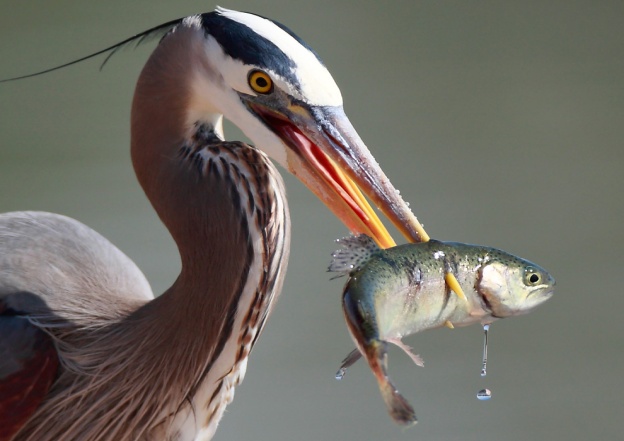 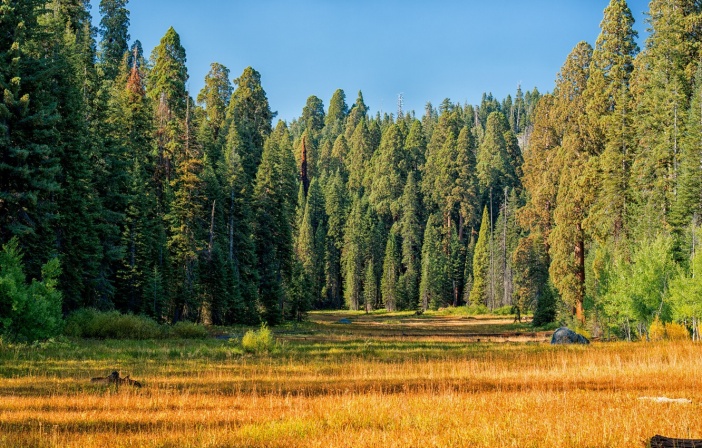 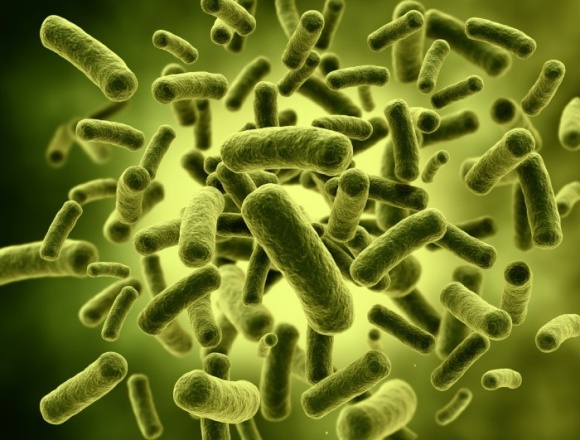 Разрушители
органического вещества
Производители
органического вещества
Потребители
органического вещества
ЭКОЛОГИЧЕСКИЕ КРИЗИСЫ И ТЕХНОЛОГИЧЕСКИЕ РЕВОЛЮЦИИ 
              
     Кризис консументов (10 тыс. лет назад)
Перепромысел крупных животных
Одомашнивание животных
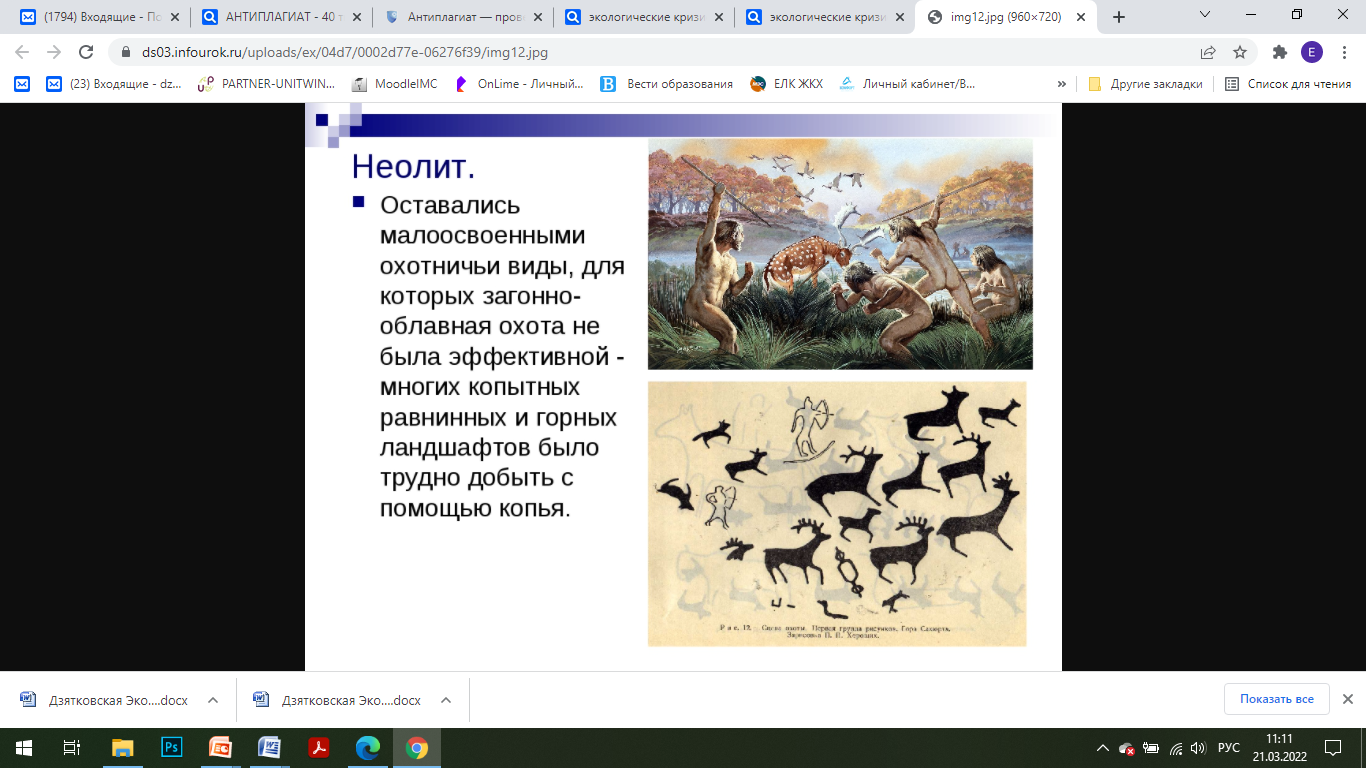 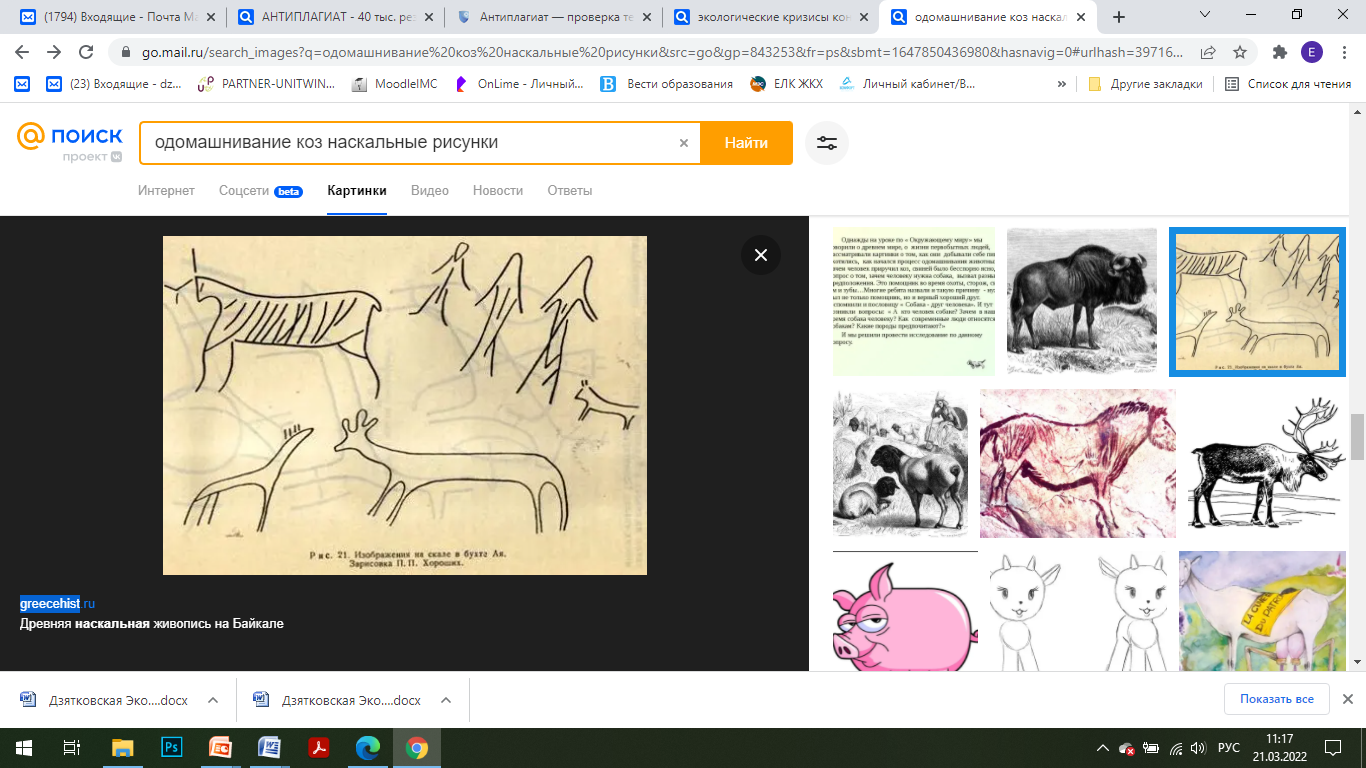 ЭКОЛОГИЧЕСКИЕ КРИЗИСЫ И ТЕХНОЛОГИЧЕСКИЕ РЕВОЛЮЦИИ 
              
     Кризис продуцентров (3.000 – 300 лет назад)
Деградация земель,
опустынивание, вырубка лесов
Промышленная революция, заповедные территории
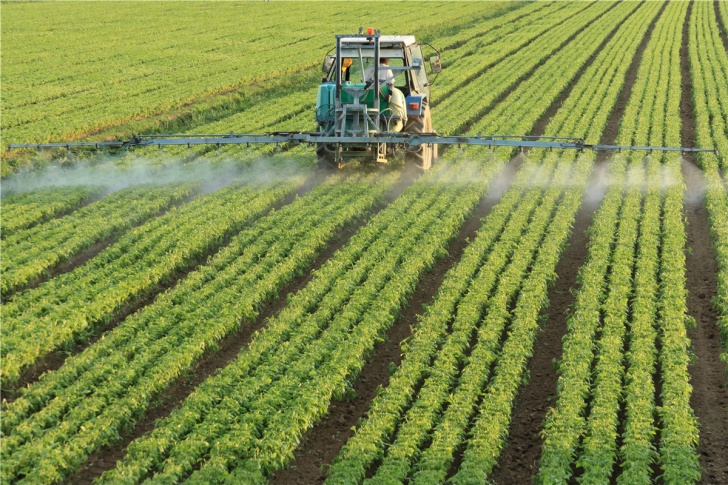 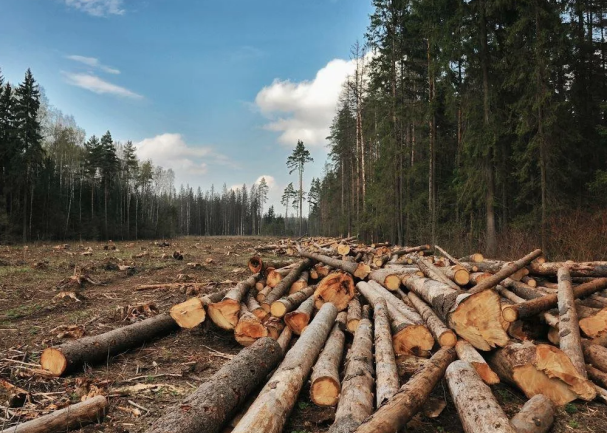 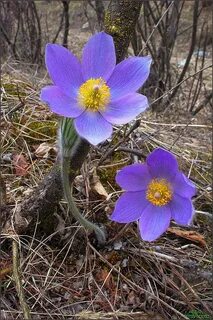 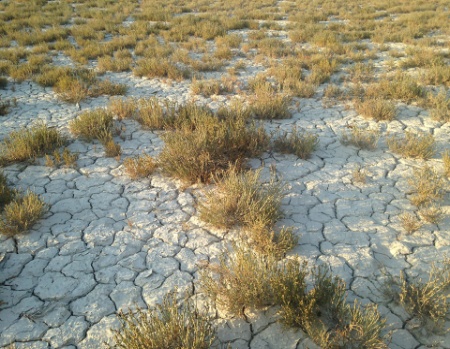 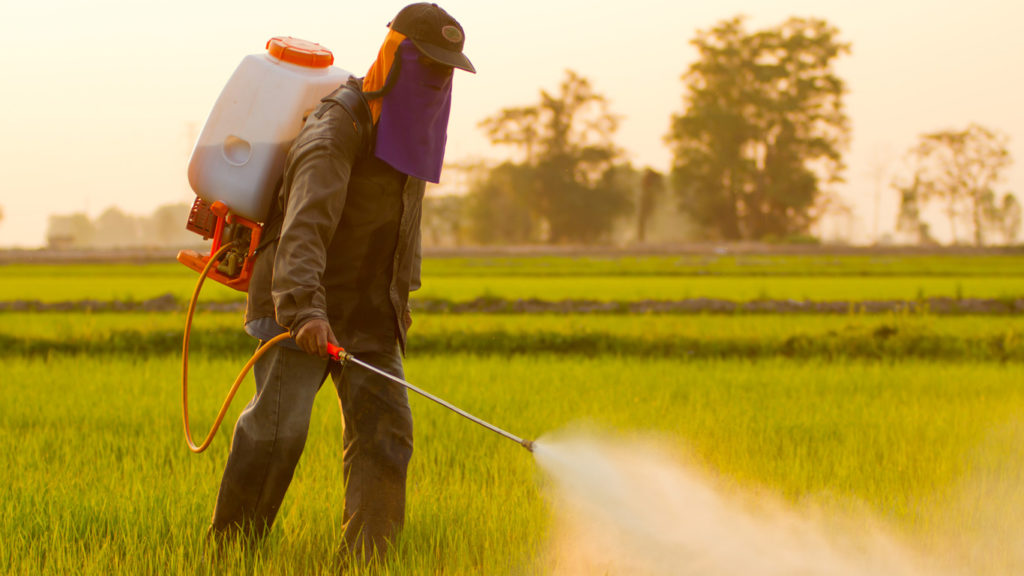 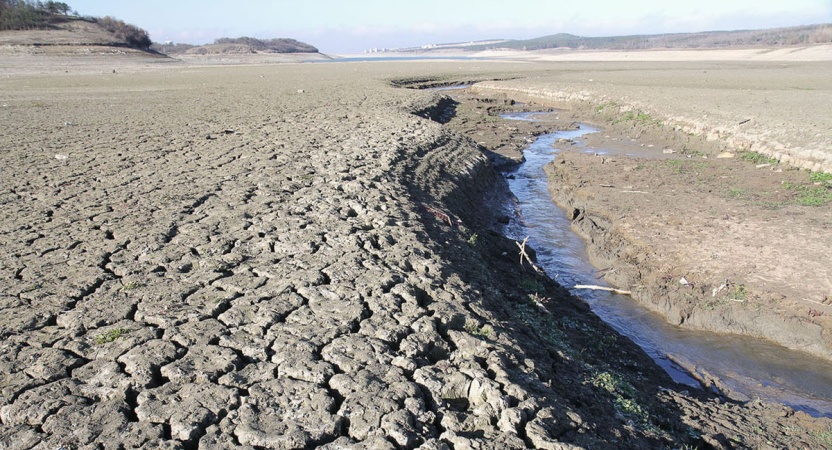 ЭКОЛОГИЧЕСКИЕ КРИЗИСЫ И ТЕХНОЛОГИЧЕСКИЕ РЕВОЛЮЦИИ 
              
     Кризис редуцентов (20 -21 век)
Загрязнение всех сред жизни
Глобальный характер загрязнения.
Перенос по воде (А), по воздуху (Б)
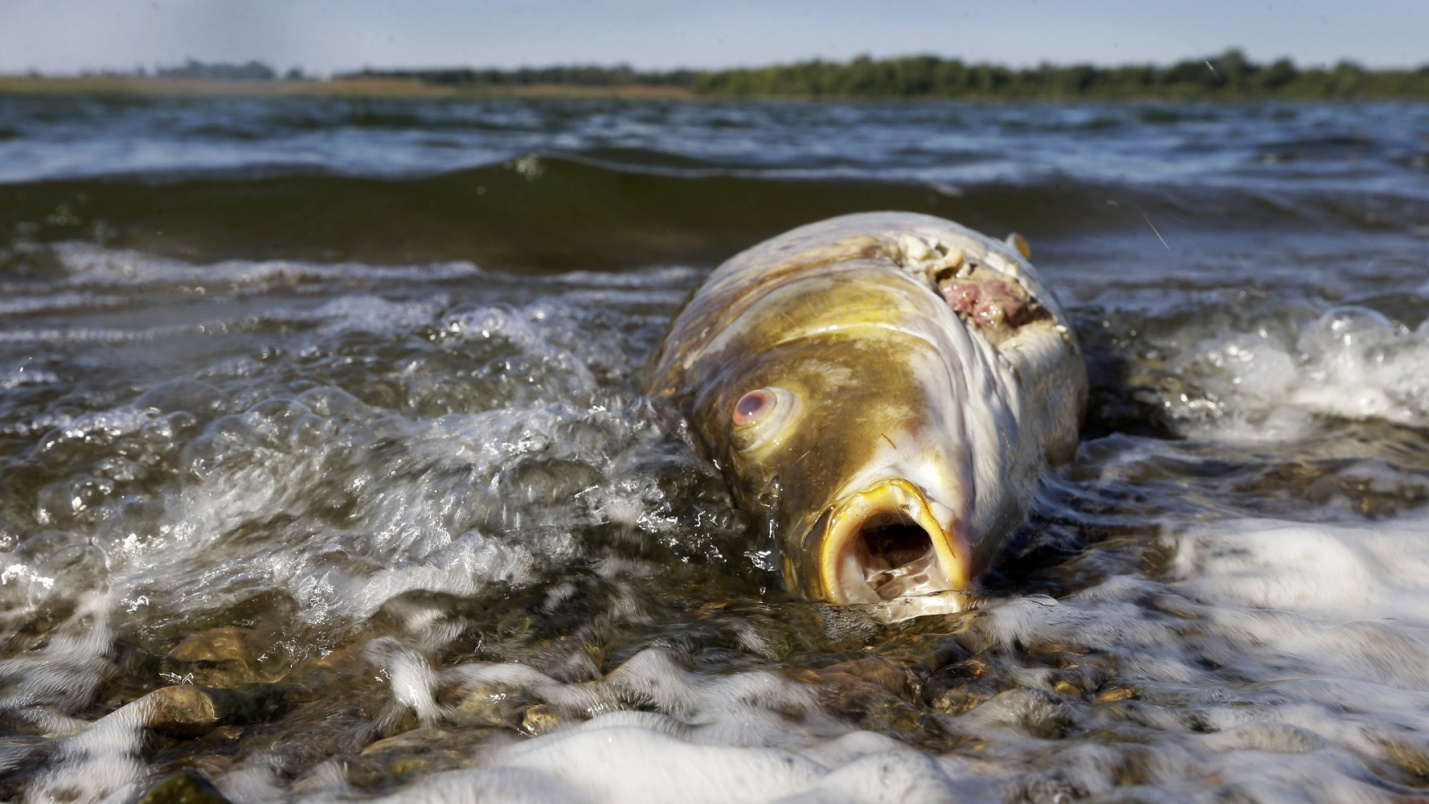 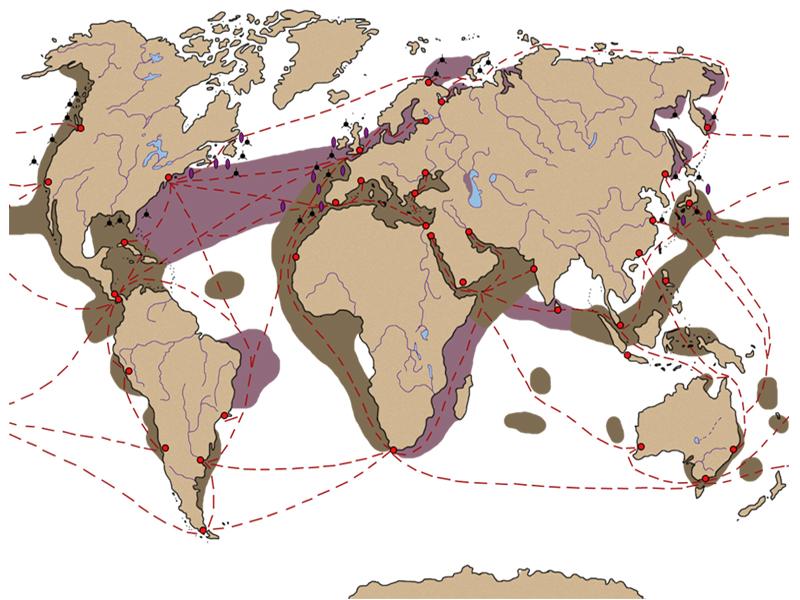 А
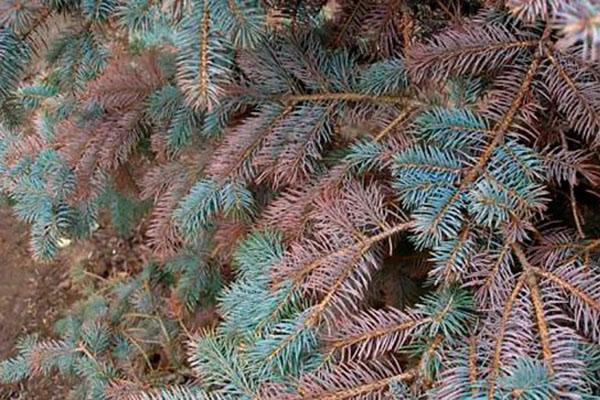 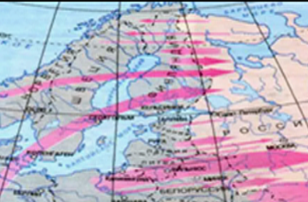 Б
Рост болезнетворных микроорганизмов, устойчивых к антибиотикам
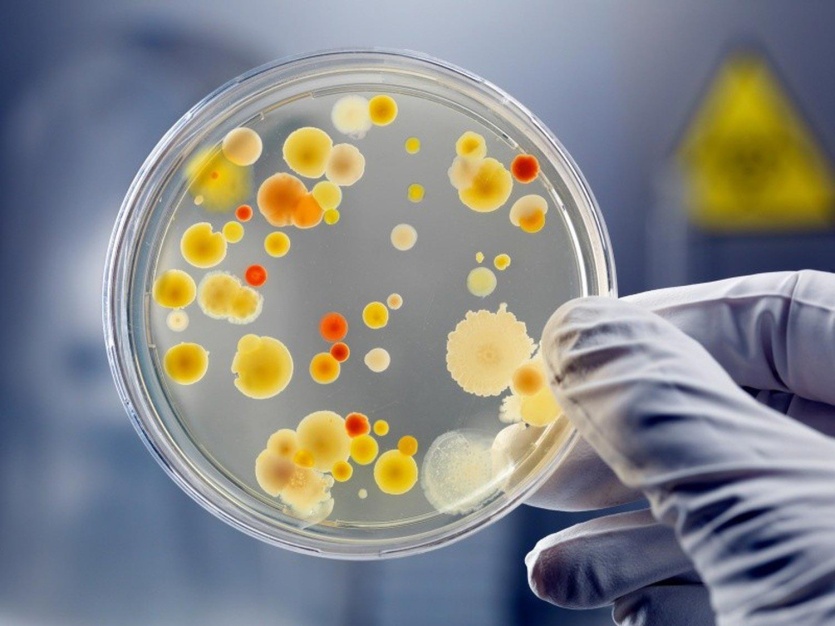 Изменение границ природных очагов опасных заболеваний 
Ареал энцефалитных клещей      .
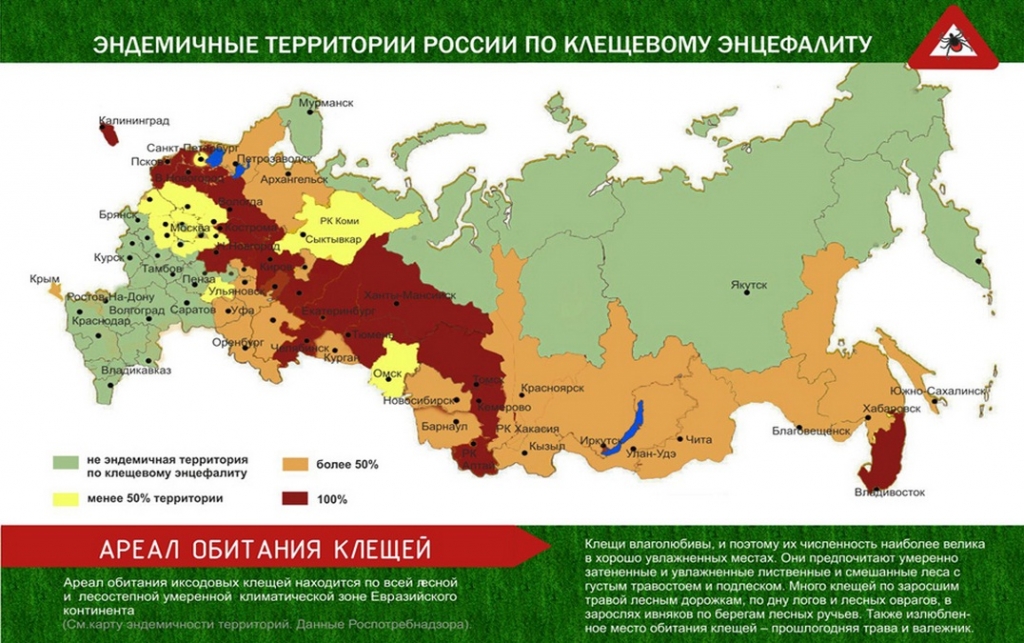 Нарушение баланса микроорганизмов, снижение барьерных функций микрофлоры организма.
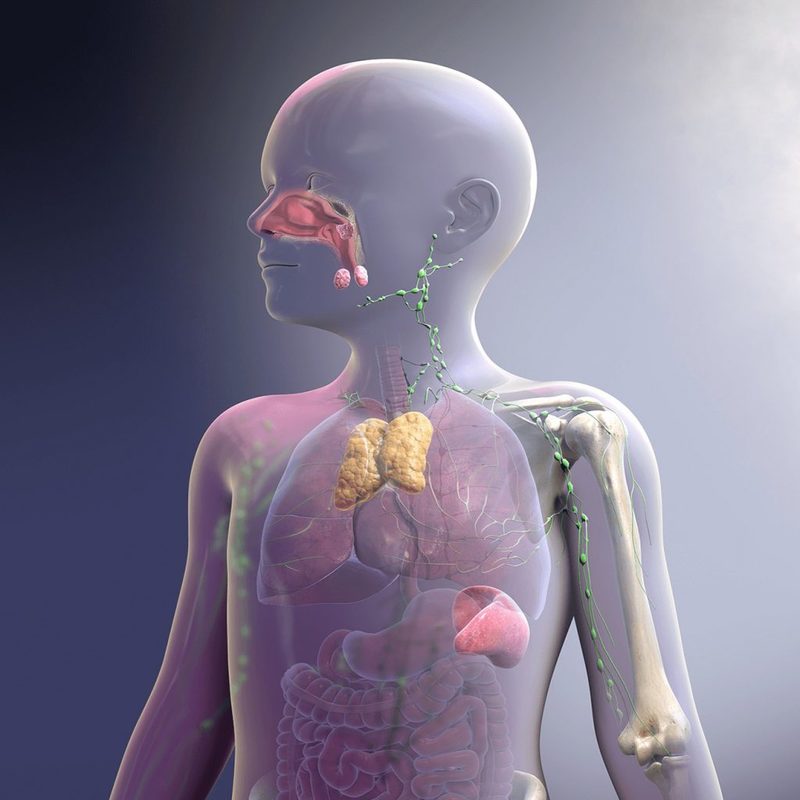 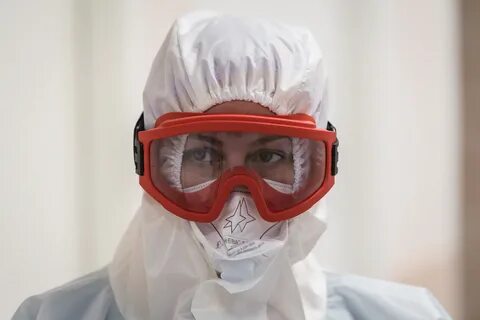 Технологическая революция
Борьба с инфекционными
 заболеваниями
Снижение уровня загрязнения
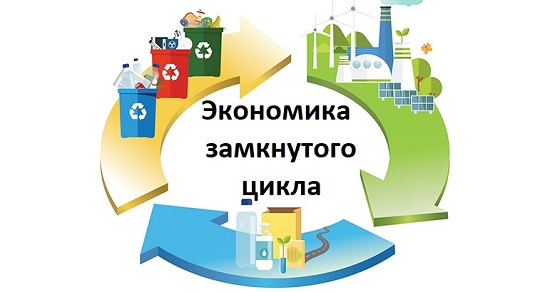 Побежденные заболевания: 
натуральная ОСПА, брюшной ТИФ, 
ХОЛЕРА, ПОЛИОМИЕЛИТ  …
ЗАМЕНА АНТИБИОТИКАМ
ЭКОЛОГИЧЕСКАЯ
медицина
ПРОФИЛАКТИЧЕСКАЯ
медицина
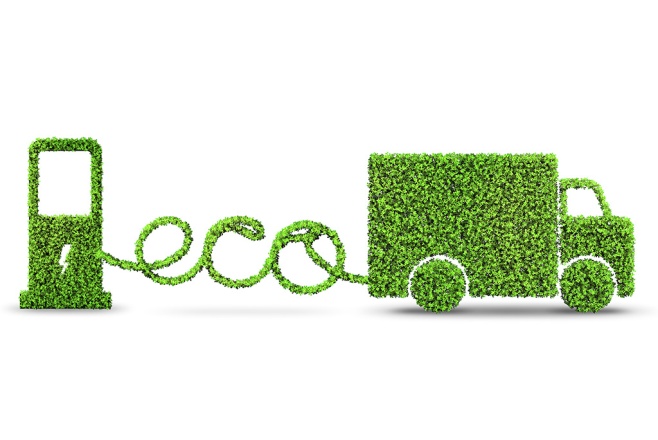 ЗАКОНОДАТЕЛЬСТВО 
по обеспечению экологической и 
биологической безопасности населения и 
окружающей среды
Закон и международные соглашения 
на защите экологической и биологической 
безопасности
Стратегия экологической безопасности Российской Федерации на период до 2025 года (Указ Президента, 2017)

Федеральный закон «О биологической безопасности в Российской Федерации» 

Конвенция о запрещении разработки, производства и  накопления бактериологического (биологического) оружия, а также токсинов и его уничтожения» (ООН, 1972)

Конвенция о запрещении военного или любого иного враждебного использования средств воздействия на природную среду (ООН, 1977)
Цели устойчивого развития (ООН, 2015)
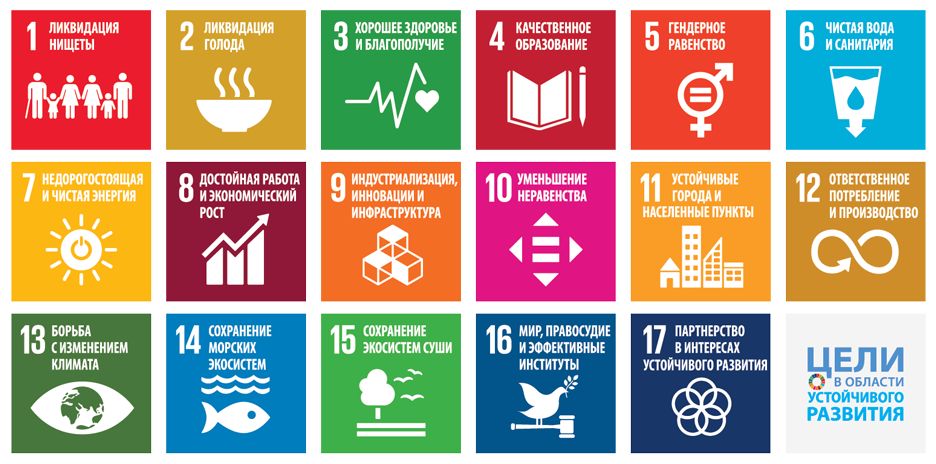 ЭКОЛОГИЯ, ЗДОРОВЬЕ, МИР, ПАРТНЕРСТВО, БЛАГОПОЛУЧИЕ
Биолаборатории Пентагона в 25 странах вокруг России и Китая
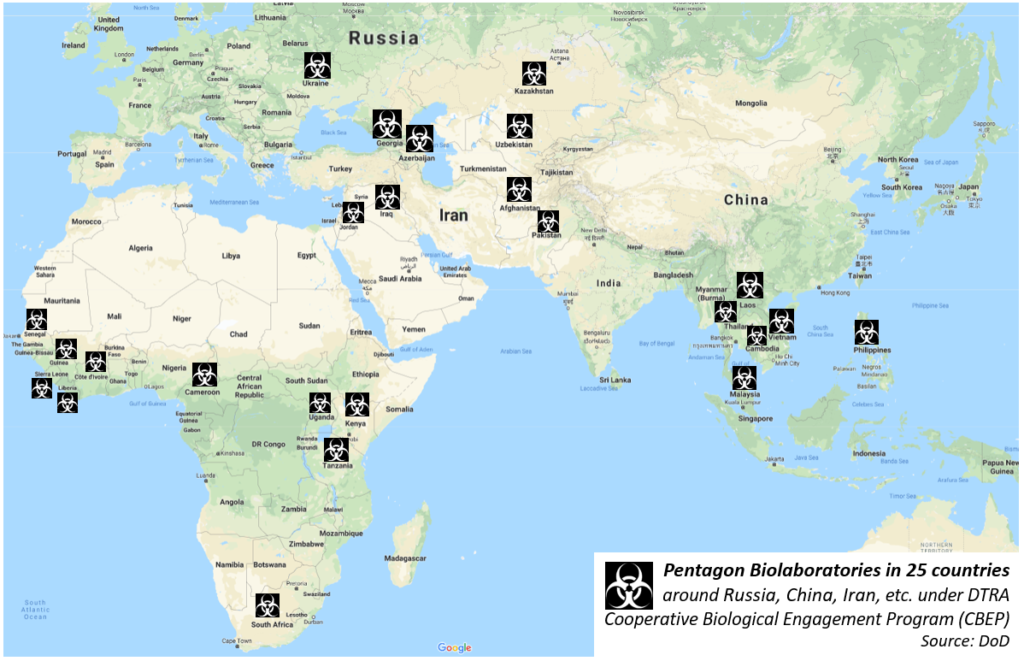 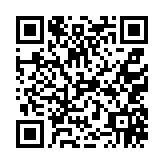 АНКЕТА ОБРАТНОЙ СВЯЗИ

ОБЩАЯ СУДЬБА – ОБЩАЯ СРЕДА – ОБЩАЯ ОТВЕТСТВЕННОСТЬ


https://forms.yandex.ru/u/6242ed49fe46ae45ed5a1285/